G6PUT YOUR NAME HEREROBOTICS PROJECT
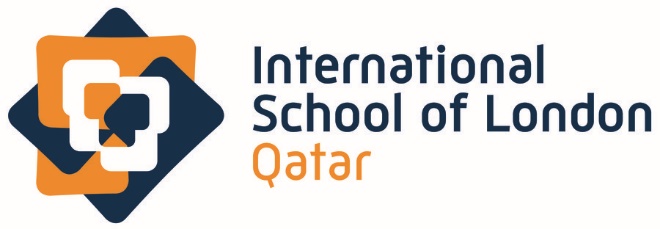 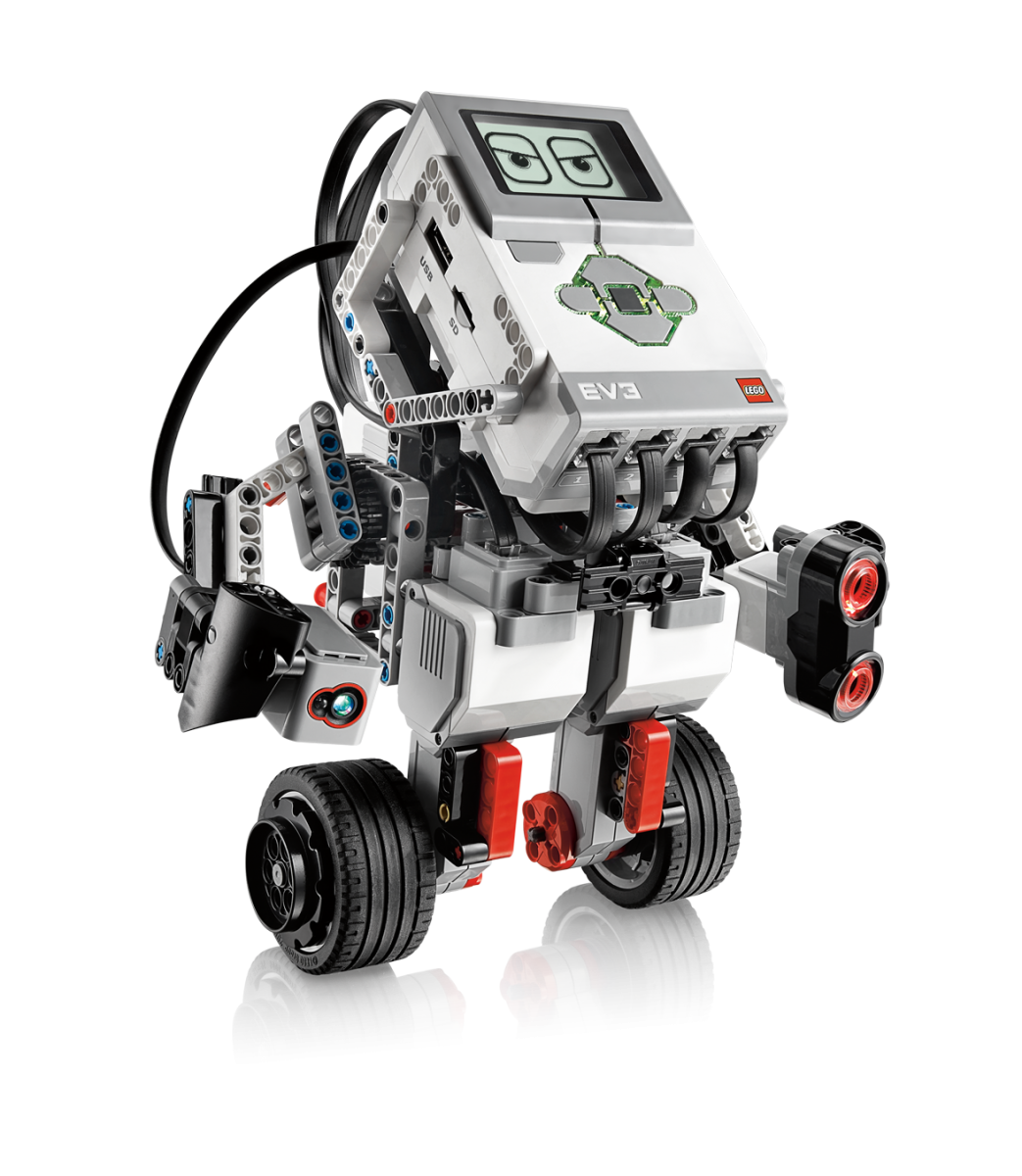 Teacher: ____________________
Homeroom:__________
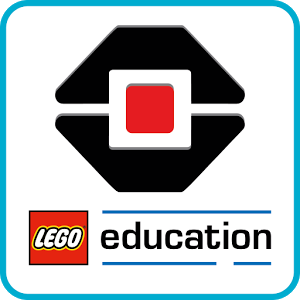 1
Robotics Project Overview
Here you will find all your worksheets as well as slides you will need to complete for your assessment in this project. 
You will be working in pairs to build and program your robot but YOU MUST DO YOUR OWN PORTFOLIO.

Anything in RED in this portfolio are the questions and teachers comments. You must make sure you write your answers and comments in BLACK.

MAKE SURE TO COMPLETE ALL TASKS IN THIS PORTFOLIO AS INSTRUCTED.
2
Statement of inquiry
Programming a robotic system can have different perspectives, that affect the way it functions.
Inquiry questions
Factual 
What can Robots do today?
What are the advantages and disadvantages of using Robots
Conceptual 
How can we program the EV3 robots?
How can we assemble an EV3 Robot?
Debatable
CONCEPTS
KEY CONCEPT: Systems
RELATED CONCEPTS: Collaboration , Function
GLOBAL CONTEXT: Scientific and Technical innovation
- Systems, models, methods; products, processes and solutions
3
Design task
You will Research, Make  and Program using software and hardware to program your Robot.
You will be given a few problems and you will have to program your Robot to develop the solutions to the problem.
Areas of assessment
Criterion A: 
Inquiring and Analysing


ii. state and prioritize the main points of research needed to develop a solution to the problem 

iii. Describe the main features of one existing product that inspires a solution to the problem

iv. present the main findings of relevant research.
Criterion B: 
Developing Ideas


i. develop a list of success criteria for the solution 

ii. present feasible design ideas, which can be correctly interpreted by others 

iii. present the chosen design
Criterion C: 
Creating the Solution

i. outline a plan, which considers the use of resources and time, sufficient for peers to be able to follow to create the solution 
ii. demonstrate excellent technical skills when making the solution 
iii. follow the plan to create the solution, which functions as intended list the changes made to the chosen design and plan when making the solution 
iv. present the solution as a whole.
Criterion D: 
Evaluating


i. outline simple, relevant testing methods, which generate data, to measure the success of the solution 

ii. outline the success of the solution against the design specification
 
iii. outline how the solution could be improved
4
Inquiring and Analysing
Criteria A
5
Task 1A: research Plan
Programming a Robot requires both Hardware and Software for the Robot to work. The Hardware is your “EV3 Robot” and the software is the “Lego Mindstorms EV3” Software used to program it. Find the definitions for Hardware and Software and write them in the boxes below:
SOFTWARE
HARDWARE
Complete the table below by stating the research you will need to undertake to understand how to build and program your Robot. 

This is just a guide and you have been given an example in one of the sections. You should try and come up with ATLEAST 3 POINTS IN EACH SECTION FOR A HIGH LEVEL.
6
Task 1B: ABOUT ROBOTS
Find out about Robots.
What is a Robot?
What are the disadvantages of robots? Explain your answer.
When were Robots invented?
Find an image of a Robot you like and put it here
What can Robots do?
What are the benefits of robots? Explain your answer.
7
Task 2A: research on EV3 Robot
Label at least 8-10 different parts and components of the EV3 Robot. Then explain briefly using the PAGE 4 from the Mindstorm help manual what that part does.  To Download the Manual CLICK HERE One has been done for you:
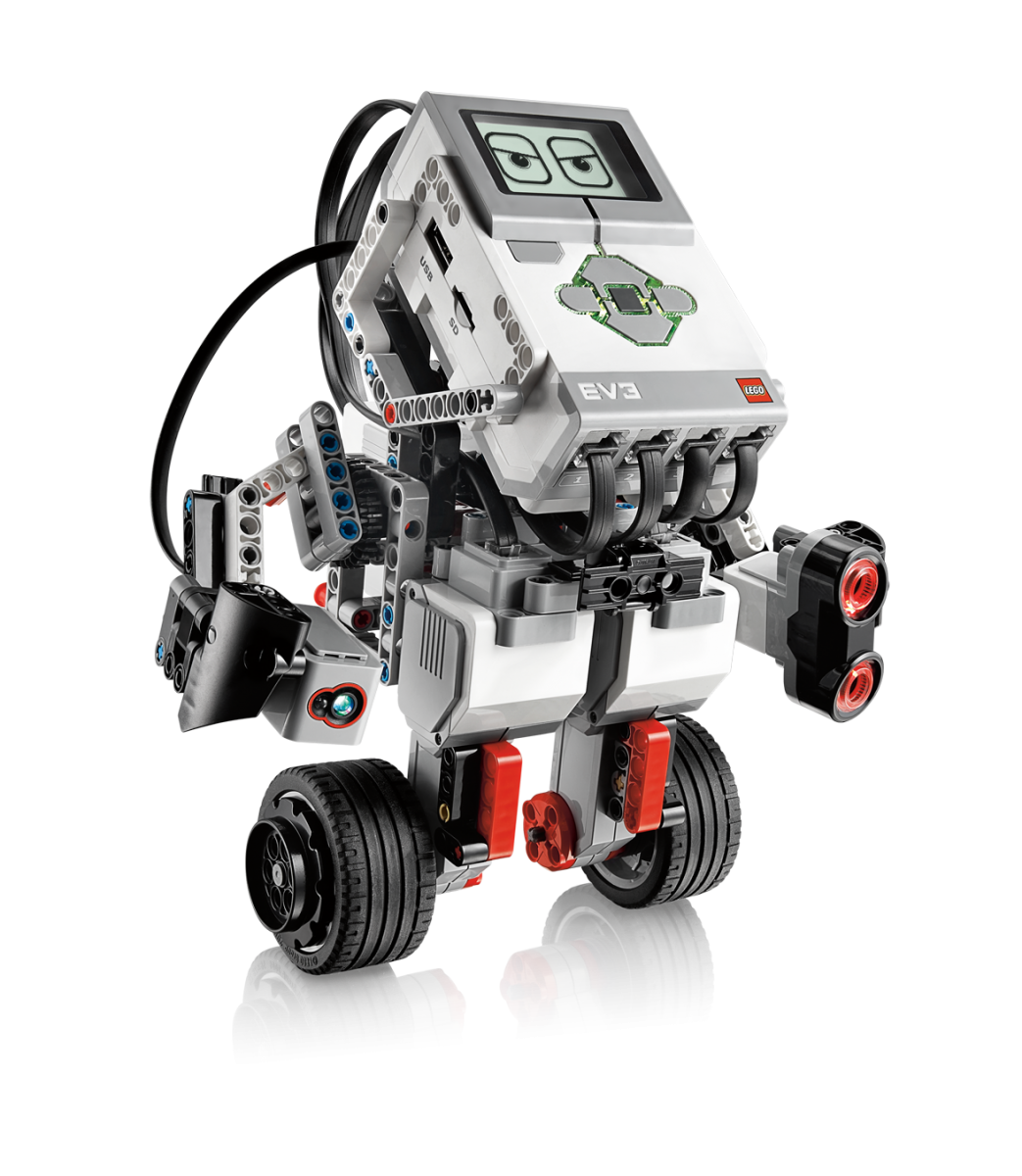 EV3 Brick
Carries the battery pack of the robot and controls the robot.
There is 1 sensor missing on the robot. Can you find it and add an image and description of the sensor below
IMAGE OF SENSOR GOES HERE
Name:


Description:
If you were to improve the DESIGN and FUNCTION of this robot what would you do? Explain at least 5 things and explain why you would make these changes:
8
Task 3a: research on robot parts
Label at least 8-10 different parts and components of the EV3 Robot. Then explain briefly using the PAGE 10-12 Mindstorm help manual what that part does.  One has been done for you:
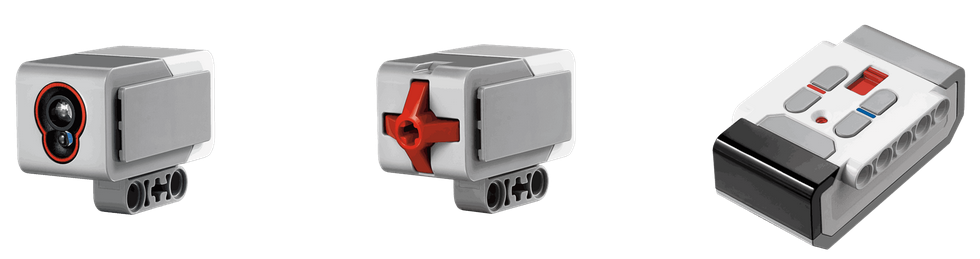 The ………..  …………….. is a digital sensor that can detect the ………. ….. ……………. of light that enters the small window on the face of the sensor.


What 3 different modes can this sensor be used?
1.
2.
3.


How many Colours does the sensor recognize? State them below:
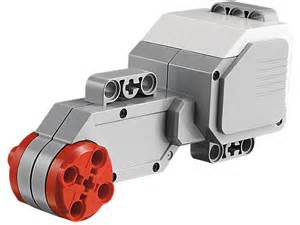 What level of degree accuracy does the motor have?




What will the “Move Steering” or “Move Tank” command do to the motors?
NAME?
NAME?
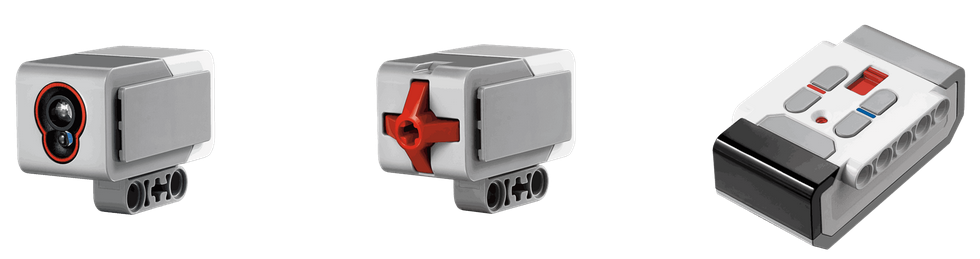 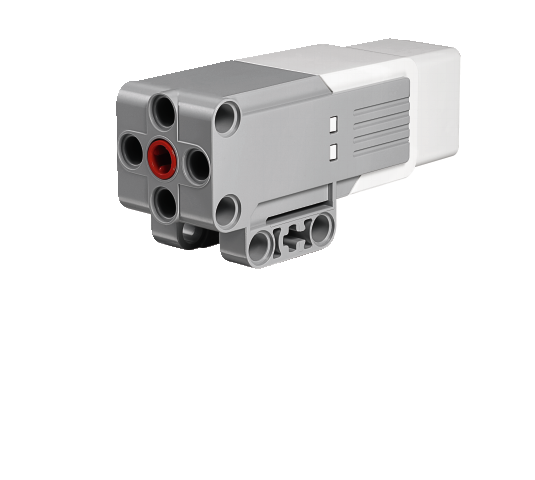 The ………. …………… also includes a …………………………Sensor?


What does this mean for this motor?




What can this motor be programmed to do?
What type of sensor is this? Digital or Analog?



What 3 input conditions does this sensor accept?
1.
2.
3.
NAME?
NAME?
9
Task 3b: research on robot parts
Label at least 8-10 different parts and components of the EV3 Robot. Then explain briefly using PAGE 13 & 15 from the Mindstrom help manual what that part does.  One has been done for you:
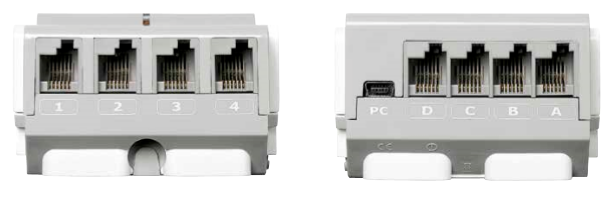 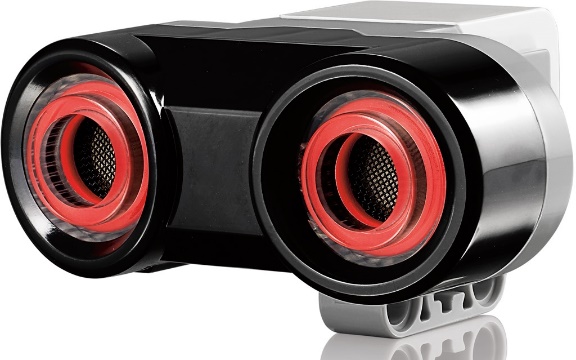 What are the numbered ports used for?


 What type of cables are used to connect the sensors to the ports?



If you do not assign the ports that you want the sensors to be connected to what are the default ports:

Port 1: 
Port 2: 
Port 3: 
Port 4:

What will happen if you do not put the sensors in the default ports?/
The …………….. …………… is a ……… sensor that can detect ……………. light ……………….. from solid objects

What 3 different modes can this sensor be used?
1.
2.
3.


Explain how the first mode works?




What values does the sensor report between?




How far can this sensor detect?
NAME?
NAME?
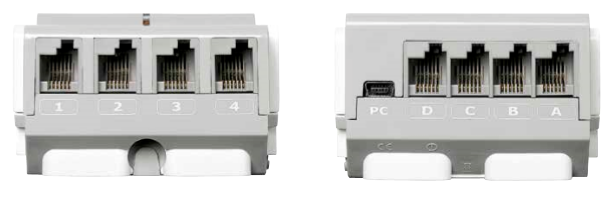 What are the lettered ports used for?


If you do not assign the ports that you want the motors to be connected to what are the default ports:

Port A: 
Port B and C: 
Port D:
NAME?
10
Task 4a: research on software
Open up the “LEGO MINDSTORMS EV3” software you will be using to program your robot. Use the help Manual on PAGE 35 to help you describe the labels to the parts below.
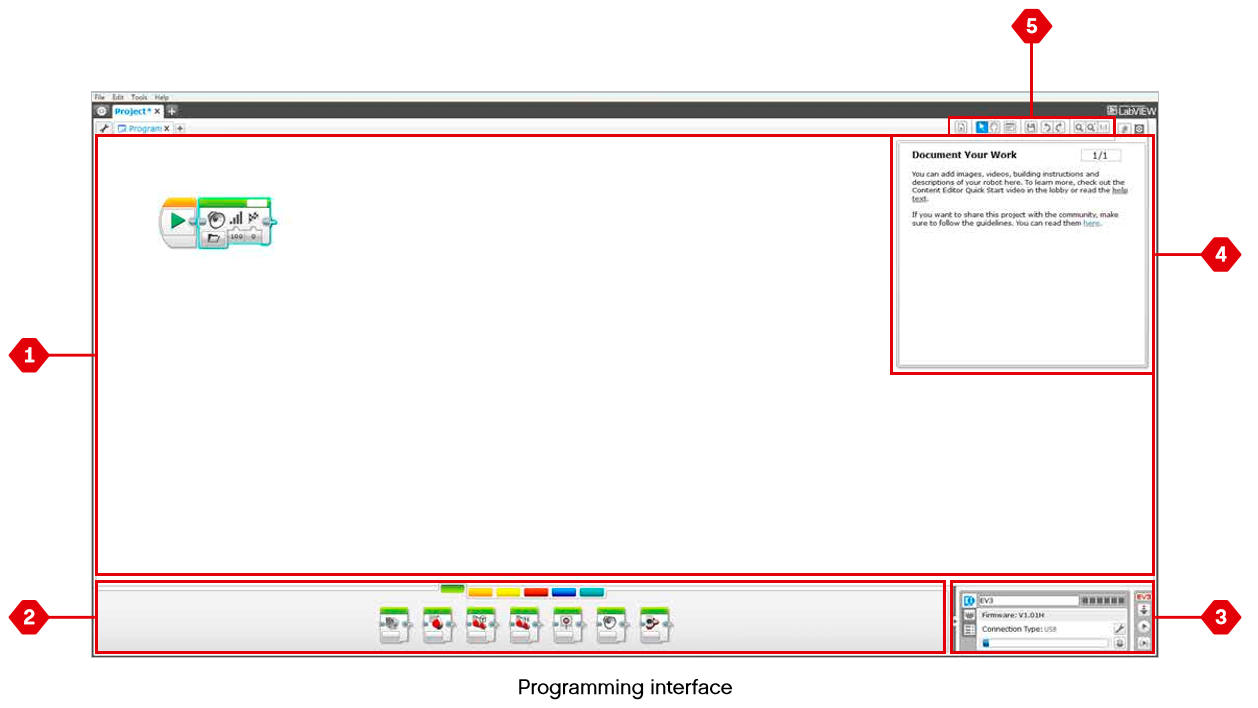 5.
2.
3.
1.
4.
11
Task 4B: research on software
Open up the “LEGO MINDSTORMS EV3” software you will be using to program your robot and open the help manual.
Question 1: Label what type of programming category each colour represents:
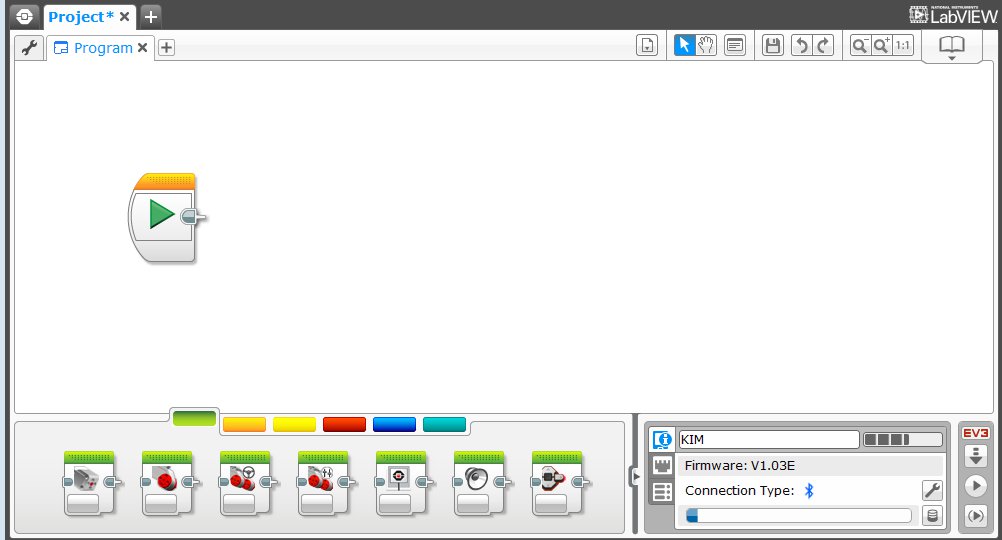 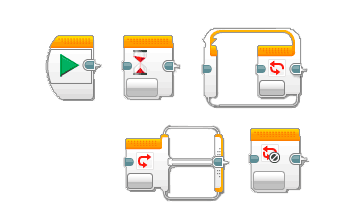 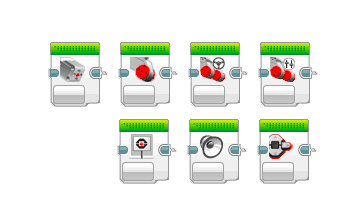 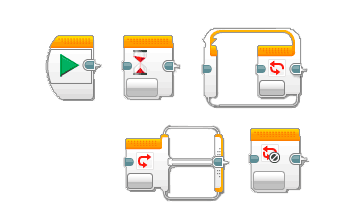 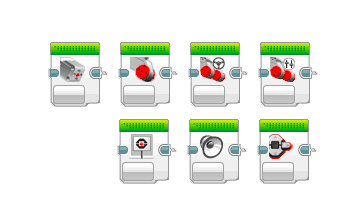 12
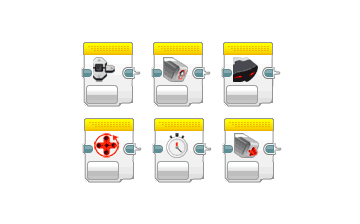 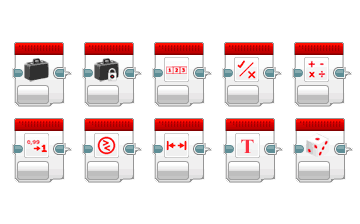 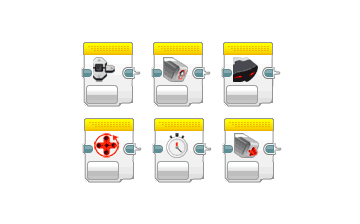 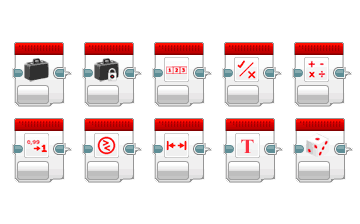 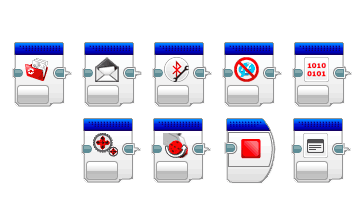 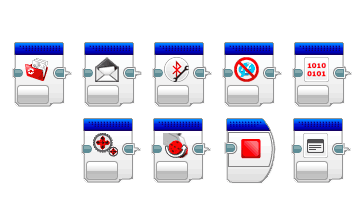 13
Assessment criteria 
& TEACHER’S MARKS
Criterion A: 
Inquiring and Analysing
ii. state and prioritize the main points of research needed to develop a solution to the problem 

iii. Describe the main features of one existing product that inspires a solution to the problem

iv. present the main findings of relevant research. 
.
14
Developing Ideas
Criteria B
15
Assessment criteria
Developing Ideas
Criterion B: 
Developing Ideas

i. develop a design specification which outlines the success criteria for the design of a solution based on the data collected.

iii. present the chosen design and outline the reasons for its selection
16
Task 5:  Write your success criteria
Using your research and analysis of the Hardware and Software, write a list of criteria of what your Robot must have. You must write in full sentences explaining what your Robot should do/have and could do/have. 

Remember your specification is a list of bullet points that will state what your produt should be like or have. 
For Example:
My Robot must be connected correctly with the wires connected to the right ports.
My Robot SHOULD / COULD / MUST ……..….
17
Task 6:  BUILDING YOUR ROBOT
Working with your partner, use the instruction manual to build your robot. Then take pictures of the completed Robot and place your picture here.
IMAGE OF YOUR BUILT ROBOT GOES HERE.

THEN LABEL PARTS OF YOUR ROBOT.
Explain in your own words the basic steps to building your Robot? Remember to mention the parts to the robot?
Did you have any problems whilst making your robot? Explain them below?
How do you think you performed as partners in this task overall. Talk about the the good things you achieved, what you could improve on for the next task and did you finish on time?
18
Assessment criteria 
& TEACHER’S MARKS
Criterion B: 
Developing Ideas

i. develop a design specification which outlines the success criteria for the design of a solution based on the data collected.

iii. present the chosen design and outline the reasons for its selection
19
Creating the solution
Criteria C
20
Areas of assessment
Criterion C: 
Creating the Solution


ii. demonstrate excellent technical skills when making the solution 

iii. follow the plan to create the solution, which functions as intended list the changes made to the chosen design and plan when making the solution 

iv. present the solution as a whole.
21
TASK 7A: PROGRAMMING YOUR ROBOT 
(LEVEL 1 – Movement)
Follow the instructions to program your robot with your partner. Once you have successfully programmed your robot and completed the CHALLENGE task at the end of the tasks, then take a screenshot of your program and place it below. Then answer the reflection questions on the side.
REFLECTIONS
Explain in your own words what you needed to do to complete this task?
IMAGE OF A SCREENSHOT OF YOUR PROGRAM FROM MINDSTORM GOES HERE.
What blocks did you have to use for this task?
Explain any changes you made to the Program or Robot for it to work properly?
How many times did you test your program?
Did you finish on time?
PLEASE USE THIS LINK

http://www.education.rec.ri.cmu.edu/content/lego/ev3/preview/
22
TASK 7B: PROGRAMMING YOUR ROBOT 
(LEVEL 2 - Sensors)
Follow the instructions to program your robot with your partner. Once you have successfully programmed your robot and completed the CHALLENGE task at the end of the tasks, then take a screenshot of your program and place it below. Then answer the reflection questions on the side.
REFLECTIONS
Explain in your own words what you needed to do to complete this task?
IMAGE OF A SCREENSHOT OF YOUR PROGRAM FROM MINDSTORM GOES HERE.
What blocks did you have to use for this task?
Explain any changes you made to the Program or Robot for it to work properly?
How many times did you test your program?
Did you finish on time?
PLEASE USE THIS LINK

http://www.education.rec.ri.cmu.edu/content/lego/ev3/preview/
23
TASK 7C: PROGRAMMING YOUR ROBOT 
(LEVEL 3 – Decisions: Switch-Loops)
Follow the instructions to program your robot with your partner. Once you have successfully programmed your robot and completed the CHALLENGE task at the end of the tasks, then take a screenshot of your program and place it below. Then answer the reflection questions on the side.
REFLECTIONS
Explain in your own words what you needed to do to complete this task?
IMAGE OF A SCREENSHOT OF YOUR PROGRAM FROM MINDSTORM GOES HERE.
What blocks did you have to use for this task?
Explain any changes you made to the Program or Robot for it to work properly?
How many times did you test your program?
Did you finish on time?
PLEASE USE THIS LINK

http://www.education.rec.ri.cmu.edu/content/lego/ev3/preview/
24
TASK 7D: PROGRAMMING YOUR ROBOT 
(LEVEL 4 – Decisions: Line Follower)
Follow the instructions to program your robot with your partner. Once you have successfully programmed your robot and completed the CHALLENGE task at the end of the tasks, then take a screenshot of your program and place it below. Then answer the reflection questions on the side.
REFLECTIONS
Explain in your own words what you needed to do to complete this task?
IMAGE OF A SCREENSHOT OF YOUR PROGRAM FROM MINDSTORM GOES HERE.
What blocks did you have to use for this task?
Explain any changes you made to the Program or Robot for it to work properly?
How many times did you test your program?
Did you finish on time?
PLEASE USE THIS LINK

http://www.education.rec.ri.cmu.edu/content/lego/ev3/preview/
25
TASK 7E: PROGRAMMING YOUR ROBOT 
(LEVEL 5 – FINAL CHALLENGE)
Follow the instructions to program your robot with your partner. Once you have successfully programmed your robot and completed the CHALLENGE task at the end of the tasks, then take a screenshot of your program and place it below. Then answer the reflection questions on the side.
REFLECTIONS
Explain in your own words what you needed to do to complete this task?
IMAGE OF A SCREENSHOT OF YOUR PROGRAM FROM MINDSTORM GOES HERE.
What blocks did you have to use for this task?
Explain any changes you made to the Program or Robot for it to work properly?
How many times did you test your program?
Did you finish on time?
PLEASE USE THIS LINK

http://www.education.rec.ri.cmu.edu/content/lego/ev3/preview/
26
Assessment criteria 
& TEACHER’S MARKS
Criterion C: 
Creating the Solution
ii. demonstrate excellent technical skills when making the solution 

iii. follow the plan to create the solution, which functions as intended list the changes made to the chosen design and plan when making the solution 

iv. present the solution as a whole.
27
Evaluating
Criteria D
28
Areas of assessment
Criterion D: 
Evaluating

 

i. outline simple, relevant testing methods, which generate data, to measure the success of the solution 

ii. outline the success of the solution against the design specification 

iii. outline how the solution could be improved
29
TASK 8: TESTING
Take a picture of your Testing Document and place it below. Thereafter answer the questions on the sides.
IMAGE OF YOUR TESTING SHEET.
What was the total number of times you tested your program in this project?
TOTAL TESTS:
30
Task 9: 
evaluation against success criteria
Copy and paste the success criteria points you made in Task 5 into the first column below then evaluate your Robot/Program.
31
TASK 10: EVALUATION
Answer the following evaluation questions below about your crazy house below in as much detail as possible. A more detailed answer with explanations of how and why will get you a higher level.
What skills did you learn and use when doing this project? Explain briefly how you programmed your Robot and why you did what you did?
Did you have any main problems whilst programming your Robot and how did you overcome these?
How could you improve your Robot or program if you were to do it again?
What are the best things you like about your Robot and program? Explain why?
What things do you need to practice more and why?
32
Assessment criteria 
& TEACHER’S MARKS
Criterion D: 
Evaluating
i. outline simple, relevant testing methods, which generate data, to measure the success of the solution 

ii. outline the success of the solution against the design specification

iii. outline how the solution could be improved
33
FINAL ASSESSMENT MARK
Criterion A: 
Inquiring and Analysing


ii. state and prioritize the main points of research needed to develop a solution to the problem 

iii. Describe the main features of one existing product that inspires a solution to the problem

iv. present the main findings of relevant research.
Criterion B: 
Developing Ideas


i. develop a list of success criteria for the solution 

ii. present feasible design ideas, which can be correctly interpreted by others 

iii. present the chosen design
Criterion C: 
Creating the Solution

i. outline a plan, which considers the use of resources and time, sufficient for peers to be able to follow to create the solution 
ii. demonstrate excellent technical skills when making the solution 
iii. follow the plan to create the solution, which functions as intended list the changes made to the chosen design and plan when making the solution 
iv. present the solution as a whole.
Criterion D: 
Evaluating


i. outline simple, relevant testing methods, which generate data, to measure the success of the solution 

ii. outline the success of the solution against the design specification
 
iii. outline how the solution could be improved
TOTAL MARK (OUT OF 8):
34
WELL DONE!!!YOU HAVE COMPLETED YOUR PROJECT!
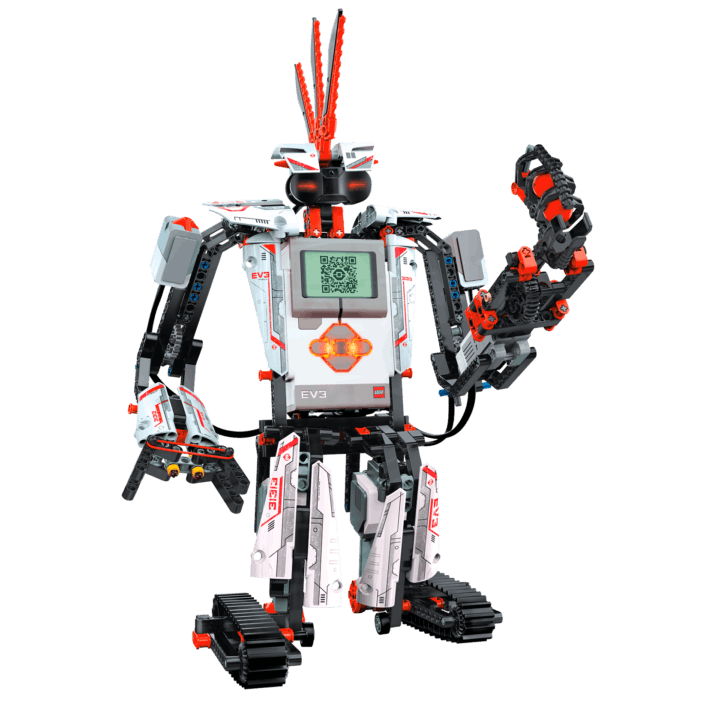 35